HYSPLIT simulations for controlled tracer experiments using WRF meteorological data
Fantine Ngan 1,2 and Ariel Stein 1

1 NOAA/Air Resource Laboratory, College Park, Maryland
2 Cooperative Institute for Climate and Satellites, University of Maryland, College Park, Maryland
Meteorology and dispersion modeling domains
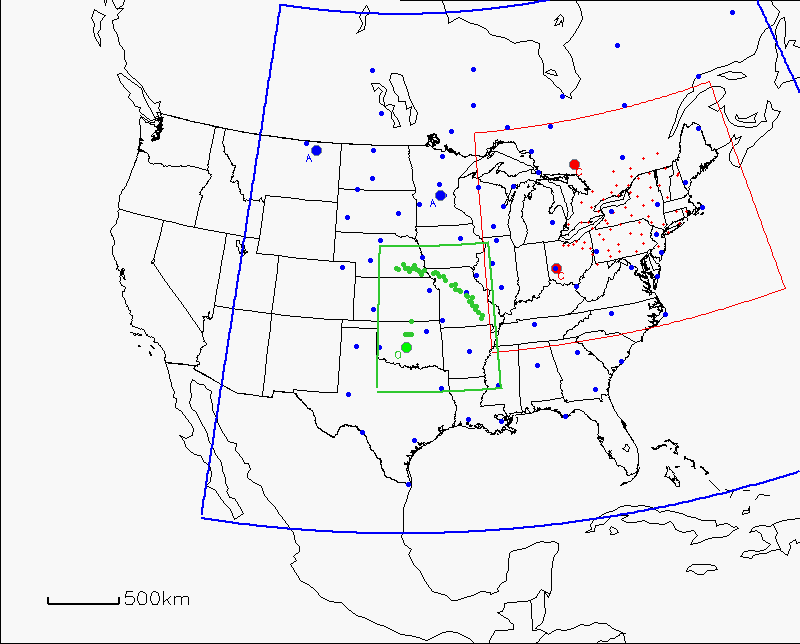 WRF domain
27-km grid spacing
CAPTEX
OKC80
ANATEX
[Speaker Notes: CAPTEX – six 3-hr releases and lasting about 3 days each, mid-Sep – Oct 1983
ANATEX – 33 episodes with 2.5-day intervals for about 3 months, Jan – Mar 1987
OKC80 – one 3-hr release and lasting for 4 days, July 8th 1980]
Meteorological evaluation for CAPTEX
WRF runs (version 3.5.1) were conducted with different PBL schemes and evaluated with surface wind speed and temperature measurements.
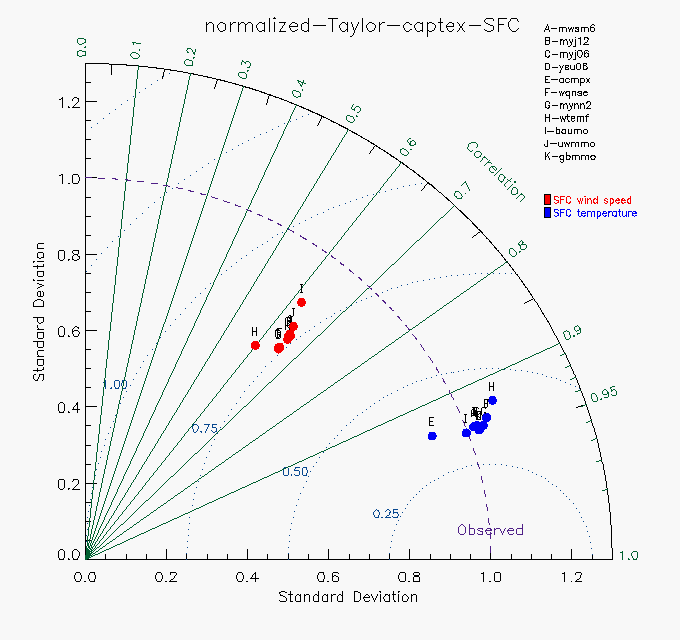 J
D, F, G
[Speaker Notes: H, DFG, KABCE, J, I
E, I, ABC, D, JG, F, H
Taylor diagram – simulated patterns that agree well with observation lie within the 0.25 circle => relatively high R & low RMS. Models on the observed line have the correct standard deviation indicating the pattern variations are of the right amplitude => right of line has larger variation than observed, left of line has too little spatial variability]
Dispersion evaluation for CAPTEX using controlled tracer measurements
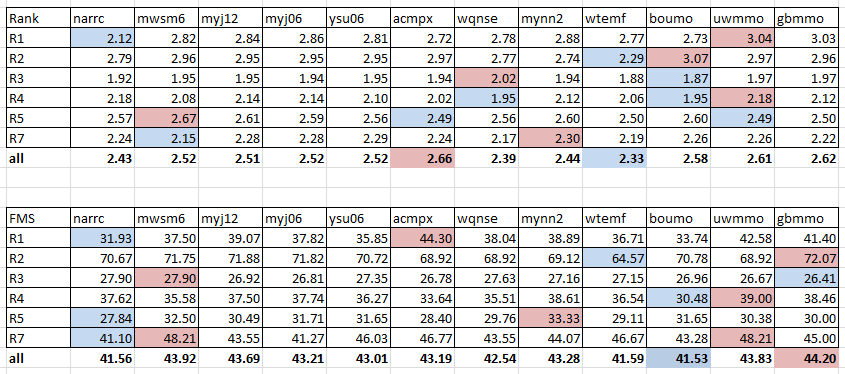 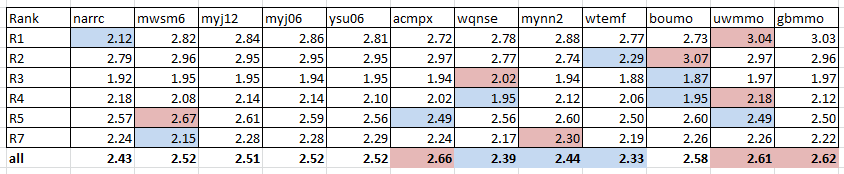 Blue – lowest score
Red – highest scores
All six episodes were merged for calculating the Rank
“narrc” run used met data NARR
Top three Rank – E (acmpx), K (gbmmo), J (uwmmo)
Runs F (wqnse) and G (mynn2) had good statistics in wind speed comparisons but they did not produce good dispersion results
R – correlation coefficient, FB – fractional bias
FMS – figure of merit in space, KSP – Kolmogorov-Smirnov parameter
[Speaker Notes: Rank – a cumulative score including four components
R – correlation coefficient
FB – fractional bias
FMS – figure of merit in space indicating the percentage of overlap area of modeled and observed values
KSP – indicating the max difference between cumulative distributions of modeled and observed concentrations]
Meteorological evaluation for base .vs. obs nudging 
This includes all three tracer experiments. 
UW PBL scheme was used as a base case (J) and compared with the obs nudging case (J2).
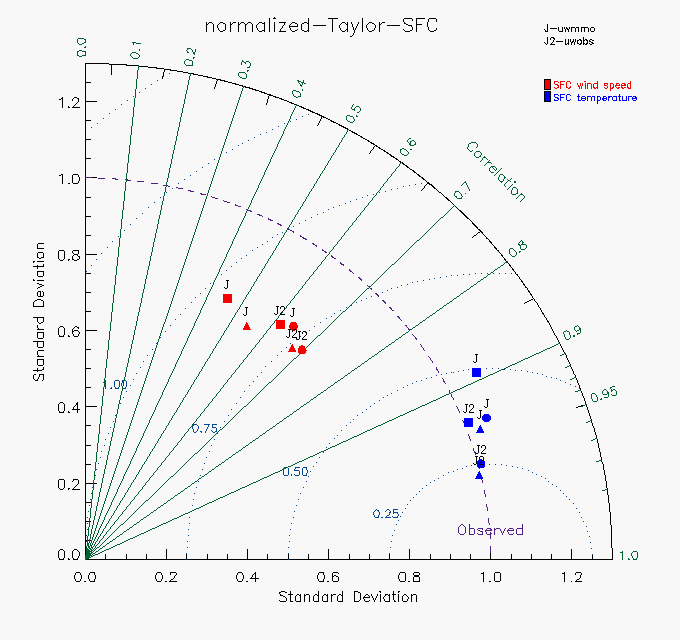 CAPTEX
ANATEX
OKC80
Dispersion evaluation using controlled tracer measurements
CAPTEX and ANATEX did not have better performance in using the assimilated met data (fdda)
For OKC80, using fdda met data produced a plume with higher R and smaller FB.
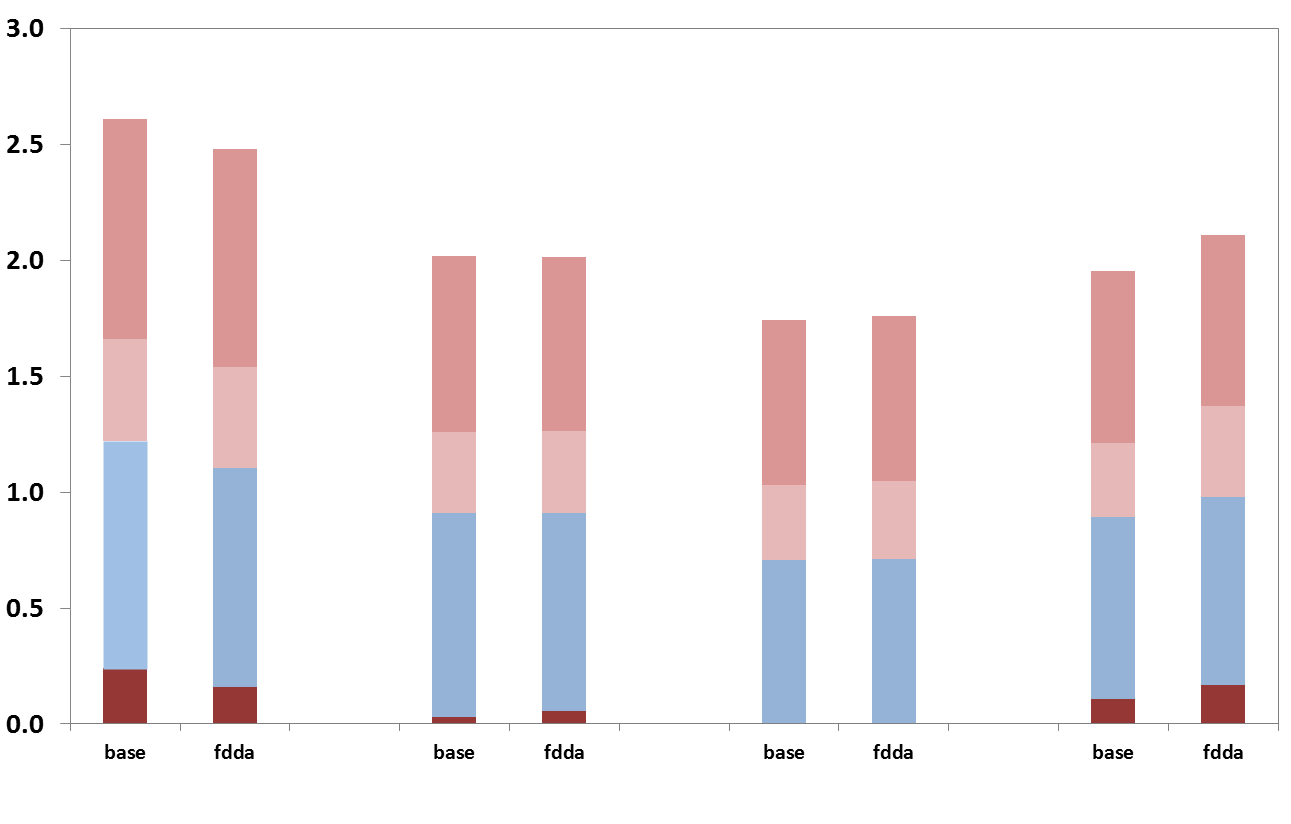 R – correlation coefficient, FB – fractional bias
FMS – figure of merit in space, KSP – Kolmogorov-Smirnov parameter